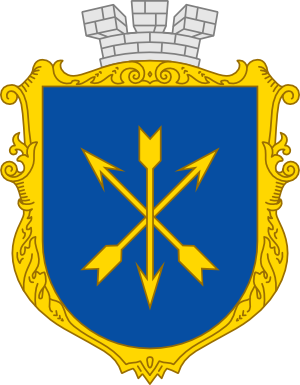 ФІНАНСОВЕ 
УПРАВЛІННЯ ХМР
Проєкт бюджету 
Хмельницької міської територіальної громади на 2022 рік
ФІНАНСОВЕ 
УПРАВЛІННЯ ХМР
Особливості бюджету 2022 року
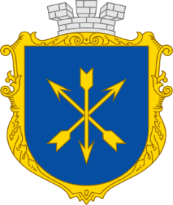 +200 грн 
(3,1%)
ФІНАНСОВЕ 
УПРАВЛІННЯ ХМР
Соціальні параметри бюджету 2022 року:
Заробітна плата та посадовий оклад
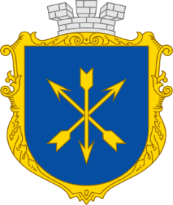 +500 грн 
(8,3%)
+ 1277 грн 
(27,0%)
+550 грн 
(13,2%)
+ 181 грн 
(9,4%)
+212,9 млн грн (+6,2%)
ФІНАНСОВЕ 
УПРАВЛІННЯ ХМР
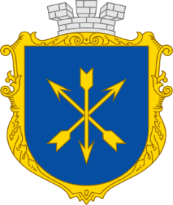 Динаміка доходів бюджету в 2021-2022 рр.
+359,1 млн грн
(+14,0%)
-146,2 млн грн (-16,7%)
млн грн
ФІНАНСОВЕ 
УПРАВЛІННЯ ХМР
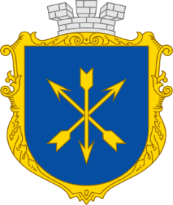 Динаміка джерел власних доходів в 2021-2022 рр.
ФІНАНСОВЕ 
УПРАВЛІННЯ ХМР
Питома вага основних бюджетоутворюючих 
джерел в структурі власних доходів 2022 р.
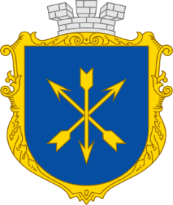 ФІНАНСОВЕ 
УПРАВЛІННЯ ХМР
Надходження власних доходів 
та трансфертів в 2017-2022 рр. (млн грн)
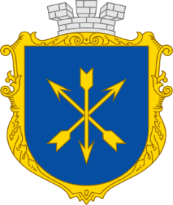 +405,4 млн грн (+12,3%)
ФІНАНСОВЕ 
УПРАВЛІННЯ ХМР
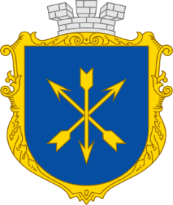 Динаміка видатків бюджету за 2021-2022 рр.
+427,5 млн грн
(+14,9%)
-40,5 млн грн (-11,1%)
Управління охорони здоров’я
94 млн грн
Департамент освіти та науки
2 098 млн грн
Управління праці та соціального захисту населення
226 млн грн
ФІНАНСОВЕ 
УПРАВЛІННЯ ХМР
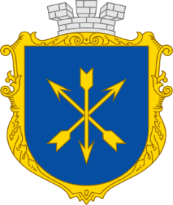 Видатки по головних розпорядниках, в т. ч.:
Управління комунальної інфраструктури
473 млн грн
Управління культури та туризму
160 млн грн
Управління житлової політики і майна
59 млн грн
Управління молоді та спорту
122 млн грн
Управління капітального будівництва
37 млн грн
Фінансове управління в частині міжбюджетних трансфертів
116 млн грн
Управління архітектури, екології та земельних ресурсів
28 млн грн
Управління транспорту і зв’язку
121 млн грн
Управління економіки
9 млн грн
Бюджет розвитку
до базового бюджету +637,0(+20,7%)
до уточненого бюджету +405,4(+12,3%)
ФІНАНСОВЕ 
УПРАВЛІННЯ ХМР
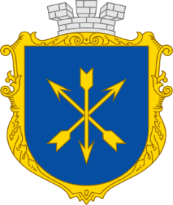 Аналіз видаткової частини на 2021-2022 рр. (млн грн)
Заробітна плата з нарахуваннями (+229,9/12,5%)
Пільгове перевезення, допомоги населенню, стипендії (+24,5/11,2%)
Продукти харчування (+30,5/21,8%)
Оплата комунальних послуг та енергоносіїв (+100,6/53,7%)
Медикаменти та перев’язувальні матеріали (+2,1/12,3%)
Послуги комунальних підприємств ЖКГ  (+39,3/30,2%)
Видатки не віднесені до основних груп (+29,7/7,0%), в т. ч. реверсна дотація +18,4/25,1%
Бюджет розвитку (-57,2/-16,0%)
без урахування трансфертів
Основні напрямки та пріоритети (млн грн):
Дошкільна освіта – 608,2 
Загальна середня освіта – 1 172,8
Позашкільна освіта – 35,3 
Професійно-технічна освіта – 186,5
Виплати педагогічним працівникам надбавки за престижність праці в макс. розмірі – 30% від посадового окладу 159,2
Виплата стипендій  (ПТО) – 25,0 (+64,5%)
ФІНАНСОВЕ 
УПРАВЛІННЯ ХМР
Безкоштовне харчування учнів 1-4 класів з 16 до 20 грн та вихованців ЗДО з 30 до 32 грн для дітей віком від 1-4 років та до 36 грн для дітей старше 4-х років, учнів спортивного ліцею 122 грн  – 88,0
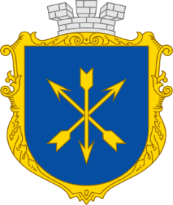 Освіта
«Фонд школи» – 9,8 (з розрахунку 250 грн на 1 учня закладу міста та з розрахунку 350 грн закладу старостинських округів) 
«Фонд ЗДО» – 4,6 (з розрахунку 350 грн на 1 вихованця закладу міста та з розрахунку 450 грн закладу старостинських округів)
Оплата комунальних послуг та енергоносіїв – 206,6
Утеплення (ЗДО № 8, № 23, № 45, № 47, № 48, СЗОШ № 1) по кредиту НЕФКО – 50,8
Капітальні ремонти, реконструкції та будівництво спортивних майданчиків, стадіонів НВК №2, СЗОШ №12, №18, №20, №29, НВО №23, Шаровечківської ЗОШ та спортивного комплексу в спортліцеї – 7,0
Придбання смартбордів – 1,0; профільних кабінетів – 1,0; інвентарю для майстерень з трудового навчання – 1,0; спортінвентарю – 0,5; автобусу для підвезення дітей с. Малашівці – 0,6; матеріалів для системи охоронної сигналізації в 10 закладах дошкільної освіти – 0,8
Капітальні ремонти систем пожежної сигналізації в 5 закладах освіти  3,9
Основні напрямки та пріоритети (млн грн):
Видатки на оплату комунальних послуг та енергоносіїв – 57      (на 19,5 або 52% більше ніж у 2021 р.)
ФІНАНСОВЕ 
УПРАВЛІННЯ ХМР
Пільговий відпуск лікарських засобів за рецептами лікарів – 9
Медикаментозна підтримка дітей громади, хворих на цукровий діабет – 2,0 
Відшкодування вартості лікарських засобів для амбулаторної хіміотерапії хворих на гормонозалежний рак – 0,8
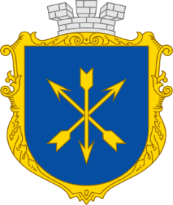 Охорона здоров’я
Відшкодування послуг МРТ – 1
Надання безкоштовних стоматологічних послуг пільговим категоріям населення – 6,1,  в т. ч. відшкодування витрат по зубопротезуванню учасників АТО – 1,3
Капітальний ремонт відділення невідкладної допомоги та реанімації в дитячій лікарні – 5,5 
Капітальний ремонт сантехнічних вузлів відділень Хмельницької міської лікарні – 0,8
Капітальний ремонт покрівлі та утеплення фасаду будівлі корпусу № 2 інфекційної лікарні – 0,7
Придбання автоматичного імуноферментного аналізатора для вияву вроджених вад розвитку у новонароджених – 0,5
Основні напрямки та пріоритети (млн грн):
Надання послуг закладами соціального захисту – 65,0
Виплата матеріальної допомоги малозабезпеченим жителям  міста  11,2
ФІНАНСОВЕ 
УПРАВЛІННЯ ХМР
+5,1
(2,3%)
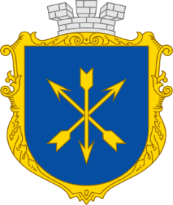 Соціальний захист
Перевезення пасажирів пільгових категорій громадян – 124,0; в т. ч. надання послуг з перевезення людей на візках – 0,9
+10,0
(4,7%)
Встановлення лічильників витрат газу та води пільговим категоріям 0,7
Відшкодування вартості ліків і компенсація путівок на оздоровлення постраждалих внаслідок аварії на ЧАЕС – 1,1
Придбання житла для учасників АТО – 6,0; в т. ч. на умовах співфінансування по програмі 50% на 50% – 3
Здійснення заходів соціальної адаптації для учасників АТО – 1,0
Надання соціальних послуг (соціальний супровід незрячих, переклад жестовою мовою) – 0,5 млн грн
Збільшений розмір доплат до пенсії членам Проск. підпілля та колишнім політв’язням і репресованим з 600 грн до 1000 грн на місяць та членам сімей репресованих і реабілітованих з 300 грн до 400 грн; виплати грош. доп. на кишенькові дітям-інвалідам, дітям, позбавленим батьківського піклування з 600 грн до 700 грн
Надання фінансової підтримки громадським організаціям – 1,1
Основні напрямки та пріоритети (млн грн):
ФІНАНСОВЕ 
УПРАВЛІННЯ ХМР
Надання спеціалізованої освіти мистецькими школами – 78,2
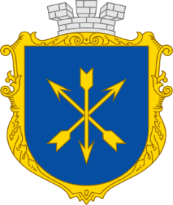 Культура та туризм
Забезпечення діяльності бібліотек – 15,3; будинків культури і клубів – 16,7; музеїв – 2,3; інших закладів в галузі культури і мистецтва (хор, оркестр, централізована бухгалтерія) – 24,0
+15,4
(10,7%)
+37,5
(35,1%)
Проведення культурно-мистецьких заходів – 6,8
+4,3
(4,2%)
Продовження реконструкції музейного комплексу – 4,7
Збільшення заробітної плати муніципальних колективів (хор, оркестр), яким надано статус академічних – 2,9
Стипендії міської ради для обдарованих дітей, провідних митців та викладачів мистецьких шкіл – 1,1
Основні напрямки та пріоритети (млн грн):
ФІНАНСОВЕ 
УПРАВЛІННЯ ХМР
Забезпечення навчально-тренувальної роботи комунальних дитячо-юнацьких спортивних шкіл та дитячо-юнацьких спортивних шкіл фізкультурно-спортивних товариств – 62,6
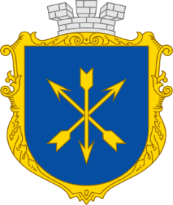 Спорт та молодіжна політика
Забезпечення діяльності центрів соціальних служб для сім’ї, дітей та молоді – 6,0 та клубів для підлітків за місцем проживання і молодіжного центру – 6,9
+32,3
(36,0%)
+22,6
(33,7%)
Проведення спортивних та молодіжних заходів – 27,8
+8,2
(14,0%)
Стипендії міського голови кращим спортсменам – 2,2
Реконструкція футбольного поля по вул. Спортивній, 17 – 5,0; капітальний ремонт баскетбольного майданчику в парку Франка по вул. Проскурівська, 66 – 0,5; капітальний ремонт даху спортивного комплексу по вул. Спортивній, 16 – 0,5 та капітальний ремонт підліткого клубу «Вікторія» по вул. Інститутській, 8 – 0,5
Основні напрямки та пріоритети розвитку:
Відшкодування % ставок за кредитами для підприємств
1,0 млн грн
Школа молодого підприємця
0,2 млн грн
Участь місцевих товаровиробників у виставкових заходах
0,6 млн грн
ФІНАНСОВЕ 
УПРАВЛІННЯ ХМР
Фінансування бізнес ідей (стартапів)
0,5 млн грн
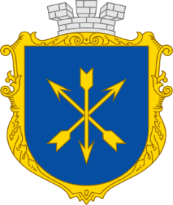 Економічна діяльність
Заснування центру підтримки інновацій та підприємництва
0,3 млн грн
Міжнародне співробітництво
1,1 млн грн
Проєкт «Купуй Хмельницьке»
0,8 млн грн
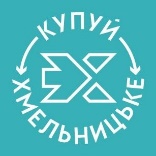 Виконання програми «Громадські ініціативи»
2,0 млн грн
Підтримка суб’єктів агропромислового комплексу та органічного виробництва
0,6 млн грн
Розвиток індустріального парку
0,3 млн грн
ФІНАНСОВЕ 
УПРАВЛІННЯ ХМР
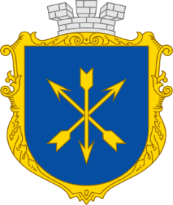 Видатки на житлово-комунальне господарство
-2,1 до уточненого бюджету
+53,6 до уточненого бюджету
+9,1 до уточненого бюджету
Ремонт прибудинкових територій – 31, з них капітальний ремонт – 15,0 (+3,1 до уточненого)
Влаштування тротуарів, пішохідних доріжок -18,1
Реконструкція, будівництво, ремонт систем водопостачання та водовідведення вулиць Проскурівська, Тернопільська, Амосова, Д. Нечая, Блакитна, пров. Молодіжний та сіл Хмельницької МТГ – 6,8
Придбання насосних агрегатів – 3,5
ФІНАНСОВЕ 
УПРАВЛІННЯ ХМР
Утримання та ремонт житлового господарства 
громади та ін. 225,4 млн грн
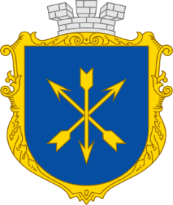 Забезпечення безперебійного теплопостачання – 50,0 (+12,8 до уточненого)
Реконструкція, капітальний та поточний ремонт  житлового фонду 8,0(-2,5), в т. ч.: укріплення житлових будинків – 2,7; покрівель – 3,8; заміна вікон, дверей, трубопроводів водопостачання та  водовідведення – 1,0; встановлення пандусів – 0,5
Проєкт НЕФКО: реконструкція каналізаційних насосних станцій № 2, 7, 12 – 12,6 (кошти кредиту – 11,6)
Заходи з енергозбереження (кошти на впровадження заходів з енергозбереження. Програма підтримки ОСББ) – 3,0
Ремонт ліфтів 3,0
Санітарне очищення громади, збирання небезпечних відходів та утримання безпритульних тварин – 6,0
Виконання зобов’язань по договору-лізингу (придбання 10 тролейбусів та 9 автобусів) – 17,7
Спортивні та дитячі майданчики 4,2 (-1,2)
Утримання та ремонт мереж зовнішнього освітлення 17,8
Оплата за електроенергію зовнішнього освітлення міста 25,0
Утримання кладовищ – 10,4(+1,5)
Забезпечення дієвого контролю за станом благоустрою на території громади та підтримання чистоти та порядку – 7,2
ФІНАНСОВЕ 
УПРАВЛІННЯ ХМР
Утримання та розвиток інфраструктури доріг 
241,9 млн грн (+53,6 до уточненого)
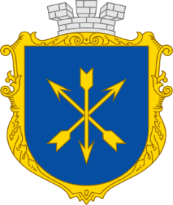 * - поточний – 42,0 (суц. мет. – 18,1), капітальний – 88,0; реконструкція – 0,5;
Утримання парків, скверів та зелених насаджень та ремонт об’єктів благоустрою 35,2 млн грн
Розчистка водовідвідних каналів та утримання дренажних насосних станцій 0,6 млн грн
ФІНАНСОВЕ 
УПРАВЛІННЯ ХМР
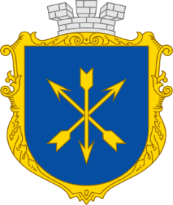 Парки, зони відпочинку та озеленення громади
Догляд та посадка нових зелених насаджень 2,9 млн грн
Ремонт підпірної споруди на р. Південний Буг в районі вул. Трудової – 0,7 млн грн
Реконструкція парку ім. М. Чекмана 2,0 млн грн
Реконструкція скидного колектору р. Плоскої 0,3 млн грн
Ремонт дитячих майданчиків, пішохідних доріжок, розчищення та відновлення берегів штучних водойм на території парку ім. М. Чекмана 2,9 млн грн
Ремонти дитячих та спортивних майданчиків 2,0 млн грн
Утримання територій загального користування, Ліквідація стихійних сміттєзвалищ та борщівника соснівського  2,1 млн грн
Ремонт та встановлення контейнерних майданчиків для вивезення сміття  1,7 млн грн
Капітальний ремонт Майдану Незалежності 0,5 млн грн
Будівництво парку «Молодіжний» по вул.    С. Бандери 2,0 млн грн
ФІНАНСОВЕ 
УПРАВЛІННЯ ХМР
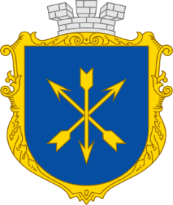 Будівництво та реконструкція 34,9 млн грн
ДЯКУЮ ЗА УВАГУ!